Filing A Trade Adjustment Assistance Petition
(TAA)
Edward Jenkins;  TAA Specialist;   July, 23, 2019
Trade Adjustment Assistance
A federal program that assists workers who have lost their jobs due to foreign trade. 

United States Department of Labor (USDOL) administers the program.

Tennessee Dept. of Labor & Workforce Development (TDLWD) acts as an agent for USDOL in administering this program in Tennessee.
Trade Adjustment Assistance
Who can request benefits
All members of the worker group who are separated or threatened with separations during the period beginning one year before the petition was filed and ending two years after the date of the certification.
Trade Adjustment Assistance
Petitions must be submitted within one year of the layoff/closure to the USDOL.
USDOL will conduct an investigation of the layoff/closure.
After the investigation, DOL determines group eligibility to apply for TAA benefits and services. 

ONLINE- https://doleta.gov/tradeact/
Scenarios
Many Routes
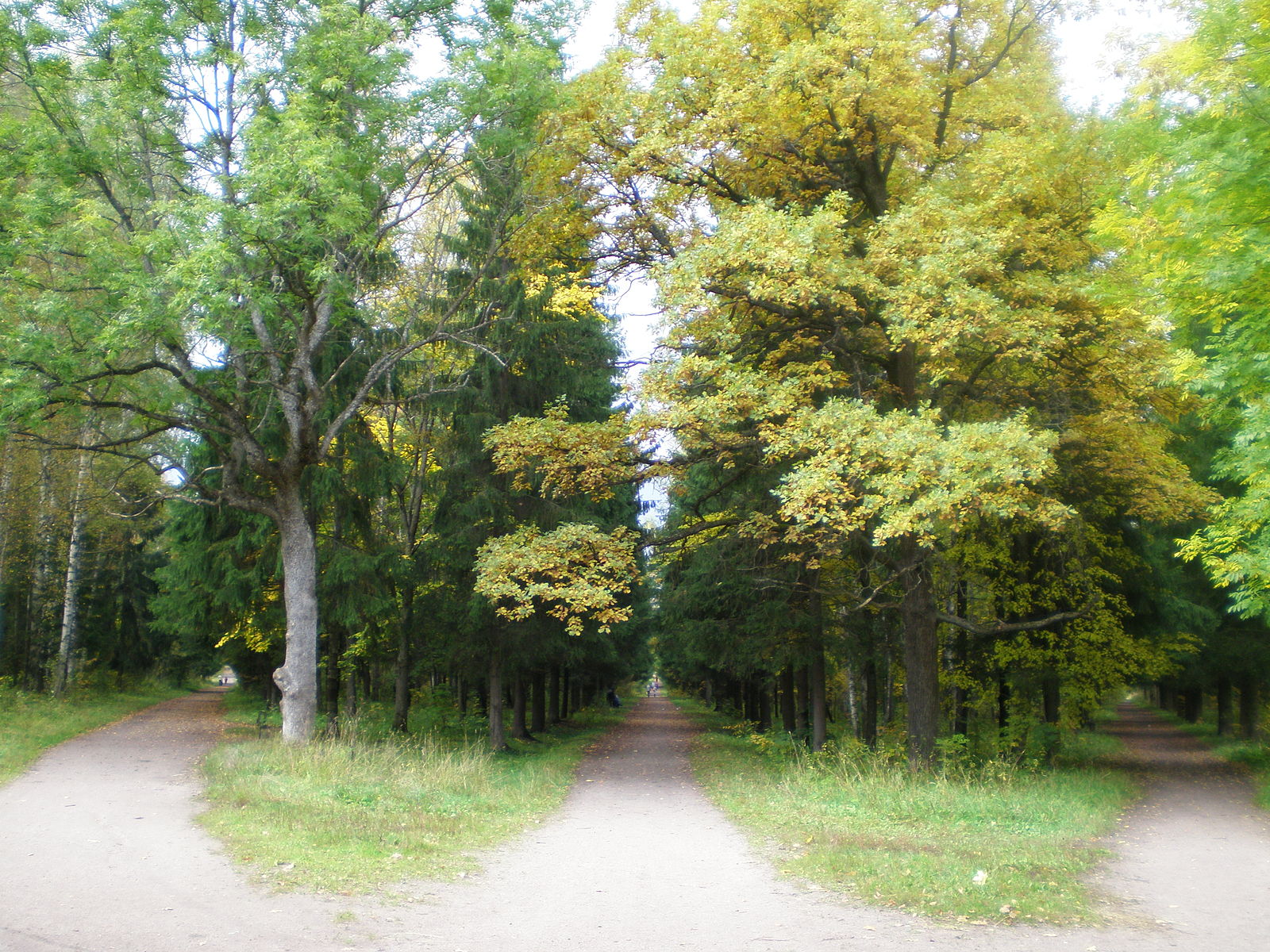 One Goal
Today’s Goals
Petition Overview – What’s in it
Filing Online vs. Other Methods
After a decision is made
Section One – Petitioner Information
Petitioner Type
Name
Title
Address
Phone 
E-mail
Worker Separation Date
Describe the worker group on whose behalf the petition is being filed
Section Two – Workers’ Firm
Name of Firm/ Street Address/ Phone
How many workers have been or may be separated (if known)?
Describe the article produced or service supplied by this firm
Is the firm closing?
Section Three –Trade Effects On Separation
Provide reasons that worker separations may be due to foreign trade
If additional documents – please attach
Provide Contact information of Officials
- Name, Title, Phone, E-mail, and Fax
Filing Online – Advantages
Instant Transmission to Dedicated Inbox
Instant Petitioner E-Receipt
Consistently Legible
Required Data Guaranteed
Instant Transmission to State
Not Filing Online – Disadvantages
Inconsistent legibility
Dates and Signature missing
Incomplete pages
Paper Jams
Fax Machine out of Network
Tips for Faster Processing
Provide Complete Contact Information.
Attach Any and All Relevant Documents.
Help Us Understand Why Trade Is Affecting the Company or the Firm.
Assist Us to Assist You – the more information provided on the petition, the faster the determination!
Decision
Certified
USDOL will then notify the petitioners, the workers’ firm, and the Cooperating State Agency of the determination in writing. 
The determination will also be posted on the TAA website and published in the Federal Register. 
State Agencies will reach out to all affected workers if a list is available.
Decision
Denial – What’s Next?
Request administrative reconsideration of the determination; 
Seek judicial review of the determination; 
Seek for reemployment services from other programs such as those available through the Workforce Innovation and Opportunity Act's Dislocated Worker program also available through local American Job Centers.
Amending a Petition
A group or line of workers not included in original petition.
Add reason closure is due to trade but add original petition number and information about workers not included on original petition.
Trade investigation process begins for these workers.
Fini
Questions?